Writing with CEI
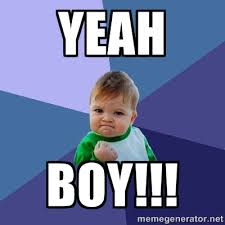 CEI Format
Claim: what the writer is trying to prove (your topic sentence) 
Must be ARGUABLE.  You are treating as a fact and proving it.
Evidence: the support used to convince the reader (usually a quote WITH lead-in)
Interpretation: the link between the evidence and the claim
why the claim is credible
THIS is the analysis!!
Shoot for at least two sentences of interpretation per piece of evidence.
Repeat “Evidence” and “Interpretation” multiple times in a single paragraph if necessary in order to fully support your claim
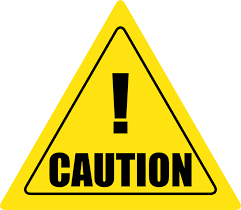 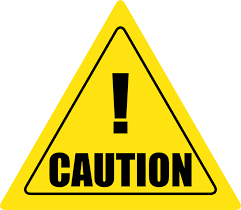 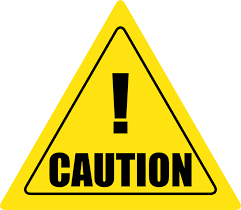 Rule #1
Get the word “I, me, we, etc.” and all personal pronouns out of your system when writing about a formal topic.
Your CEI paragraph is about proving your side of a particular topic.  It’s not about you.
Do not say “I believe…”, “I think…”, I,I,I,I,I…
Do great things and students will write about you in class one day. Until then this activity has your name on it, therefore I know it’s you and you do not have to tell me “I….”
Claims
Your claim:
Must be arguable
Must connect to and develop the thesis
Usually are the topic sentence of a paragraph
Examples: 
In Fat Cat, Cat’s science experiment teaches her more about self respect than actual science. 
Alex Gregory, protagonist in Notes from the Midnight Driver, proves that bad circumstances can lead to positive change.
Claim examples
William Shakespeare demonstrates that the fairycourt’s lullyby is the most critical scene in A Midsummer Night’s Dream because it provides the most accurate image of the motif of reality vs illusion.
William Shakespeare uses the fight scene between Helena__ and _Hermia___ to prove that love can cause friendship to become fickle _.
Evidence
Quotes are like cayenne pepper or another strong spice: a little goes a long way, and too much is a disaster
Avoid long quotations when a short one will suffice
Be certain you understand the quotes you use
Always introduce your quotations with lead-ins
Avoid boring introductions!
Use a variety of sources 
Why is this important?
Evidence – Practice
Claim: Through his use of repetition, Martin Luther King Jr. emphasizes the importance of his message.
Original quote: "Now is the time to make real the promises of democracy. Now is the time to rise from the dark and desolate valley of segregation to the sunlit path of racial justice. Now is the time to lift our nation from the quicksands of racial injustice to the solid rock of brotherhood. Now is the time to make justice a reality for all of God's children.”

Dr. King’s repeated use of the opening words “Now is the time…” demonstrate how important the immediate present is to the cause of “promises of democracy” and racial justice (Smith 46).
Evidence
Claim: Martin Luther King Jr. uses biblical allusions to appeal to the pathos of his audience.
Original quote(s): 
No, no, we are not satisfied, and we will not be satisfied until ‘justice rolls down like waters, and righteousness like a mighty stream.’” (Amos 5:24)
I have a dream that one day every valley shall be exalted, and every hill and mountain shall be made low, the rough places will be made plain, and the crooked places will be made straight; "and the glory of the Lord shall be revealed and all flesh shall see it together.“ (Isaiah 40:4-5)
How could you use a shortened version of these quotes to support the above claim?
Evidence
Claim: The use of sexualized language in Cadillac advertisements demonstrates the company’s belief that the driving experience is more important than the car’s features.
Original quote: “In today’s luxury game, the question isn’t whether or not your car has available features like a 40-gig hard drive. It isn’t about sun roofs or Sapelli wood accents, popup nav screens or any of that. No, the real question is: When you turn your car on, does it return the favor?”

How could you use a shortened version of this quote to support the above claim?
Interpretation
Connects the Evidence and the Claim – why the quote supports your point
Why is what you’re saying important? Why do we care? Prove this here!
Your interpretations should always be longer than your evidence – these are YOUR thoughts, words and writing, and thus should consist of YOUR words!
Be mature with your writing
NEVER, EVER use the following:
“This quote shows…”
“This quote says…”
“As you can see…”
Simply put:  All your doing is explaining yourself.
How to Interpret
Analyze parts of quote = identifying at least one word or phrase that supports your larger purpose
Think of the quote as a “specimen on the table”
Interpret the significance of the work you’ve done
How does your analysis of this passage advance your ideas?
Establish your own opinion
Take your analysis and interpretation forward—through an example or a new, related idea

-- Establish YOUR OWN position
--  YOU “weigh in” on the topic at hand
Full CEI paragraph
George Wilson is repeatedly characterized as a weak man whose hope for a better life is broken by the materialism surrounding him. When he first appears, the weakness of George’s “spiritless” (Fitzgerald 25) appearance suggests a man sapped by time and pressure.  This worn demeanor repeats in the look of his business, covered in “white ashen dust” (Fitzgerald 26) that layers his bleak appearance. George is a man brought low by the circumstances of his poverty. He lives in the Valley of Ashes and is not a part of the wealth and materialism that happens in the surrounding affluence of New York society. This makes him a weak man, unable to afford the grandeur he and his wife desire.
Claim - George Wilson is repeatedly characterized as a weak man whose hope for a better life is broken by the materialism surrounding him. Evidence - When he first appears, the weakness of George’s “spiritless” (Fitzgerald 25) appearance suggests a man sapped by time and pressure.  This worn demeanor repeats in the look of his business, covered in “white ashen dust” (Fitzgerald 26) that layers his bleak appearance. Interpretation - George is a man brought low by the circumstances of his poverty. He lives in the Valley of Ashes and is not a part of the wealth and materialism that happens in the surrounding affluence of New York society. This makes him a weak man, unable to afford the grandeur he and his wife desire.